Halbschriftliche Division
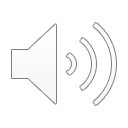 die Division
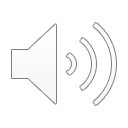 75  :  5  =  15
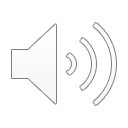 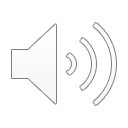 der Dividend
der Divisor
der Quotient
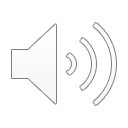 Halbschriftliche Division
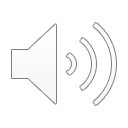 75  :  5  =  15
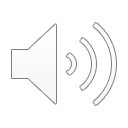 die Geteiltaufgabe
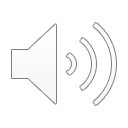 :
Fünfundsiebzig geteilt durch fünf gleich fünfzehn.
75   5 = 15
die Gleichung
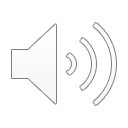 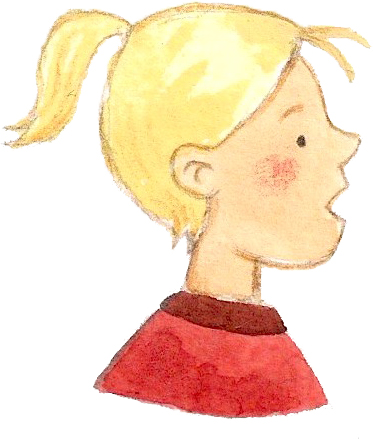 der Rechenweg
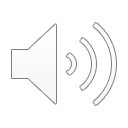 Halbschriftliche Division
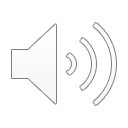 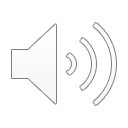 schrittweise Dividieren
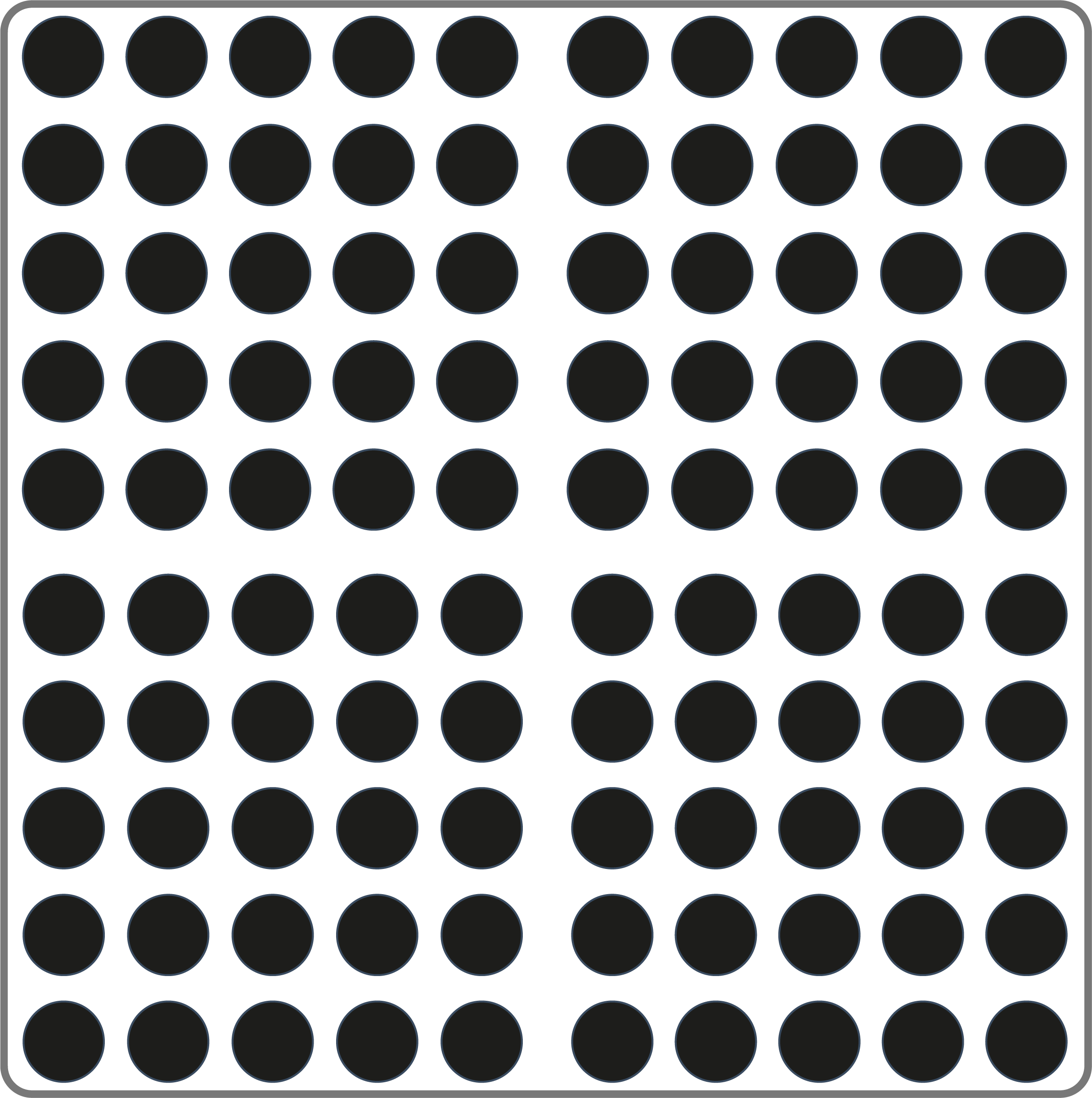 Ich zerlege die Aufgabe in zwei Geteiltaufgaben.
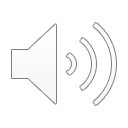 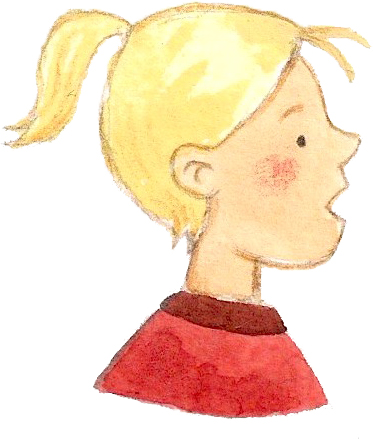 75 : 5 = 10 + 5 = 15
50 :   5 = 10
25 :   5 = 5
Halbschriftliche Division
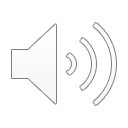 die Division mit Rest
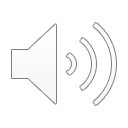 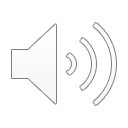 der Rest
:
78    5  =  15  R3
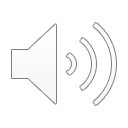 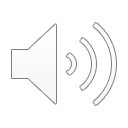 der Dividend
der Divisor
der Quotient
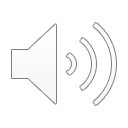 Halbschriftliche Division
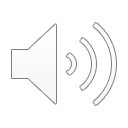 :
78    5  =  15  R3
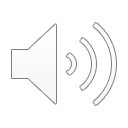 die Geteiltaufgabe
Achtundsiebzig geteilt durch fünf ist gleich fünfzehn Rest 3.
:
78  5 = 15 R3
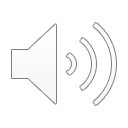 die Gleichung
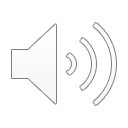 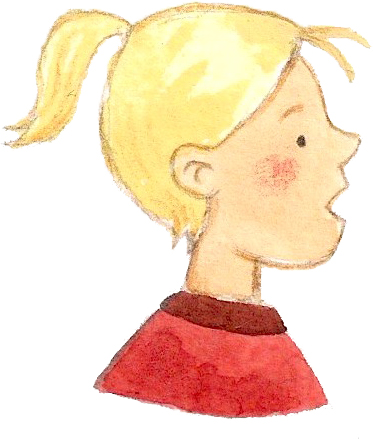 der Rechenweg
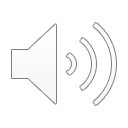 Halbschriftliche Division
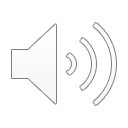 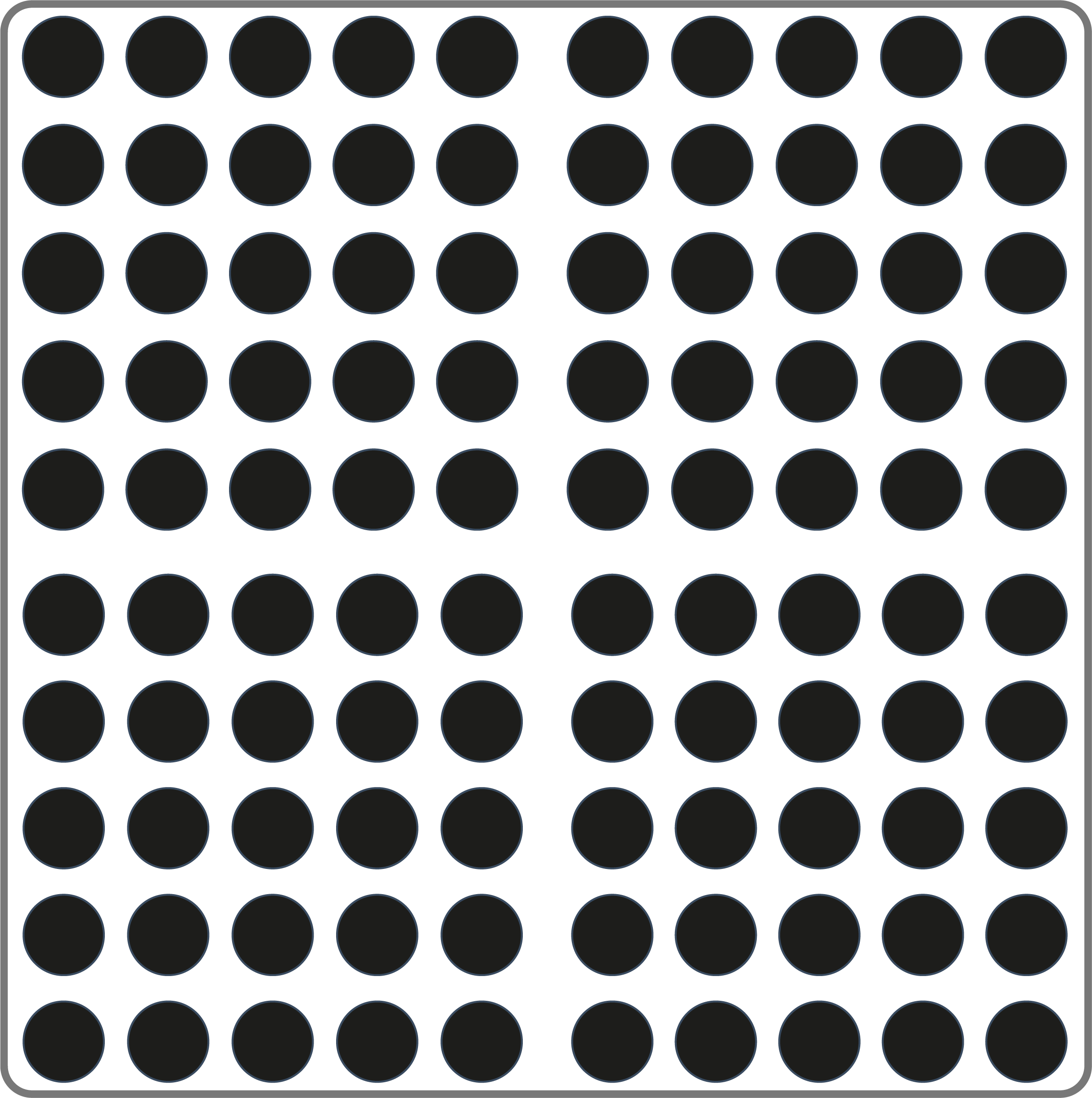 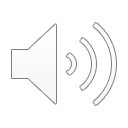 schrittweise Dividieren mit Rest
Ich zerlege die Aufgabe in zwei Geteiltaufgaben.
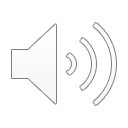 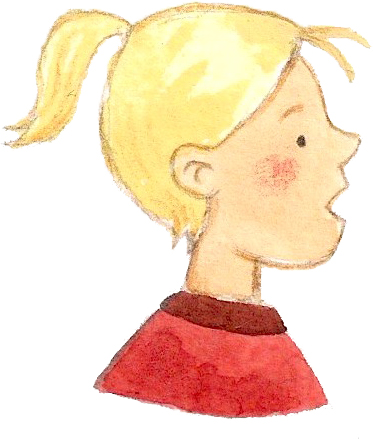 :
78     5 = 10 +  5 = 15
:
50     5 = 10
:
28     5 =  5  R3
Halbschriftliche Division
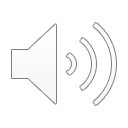 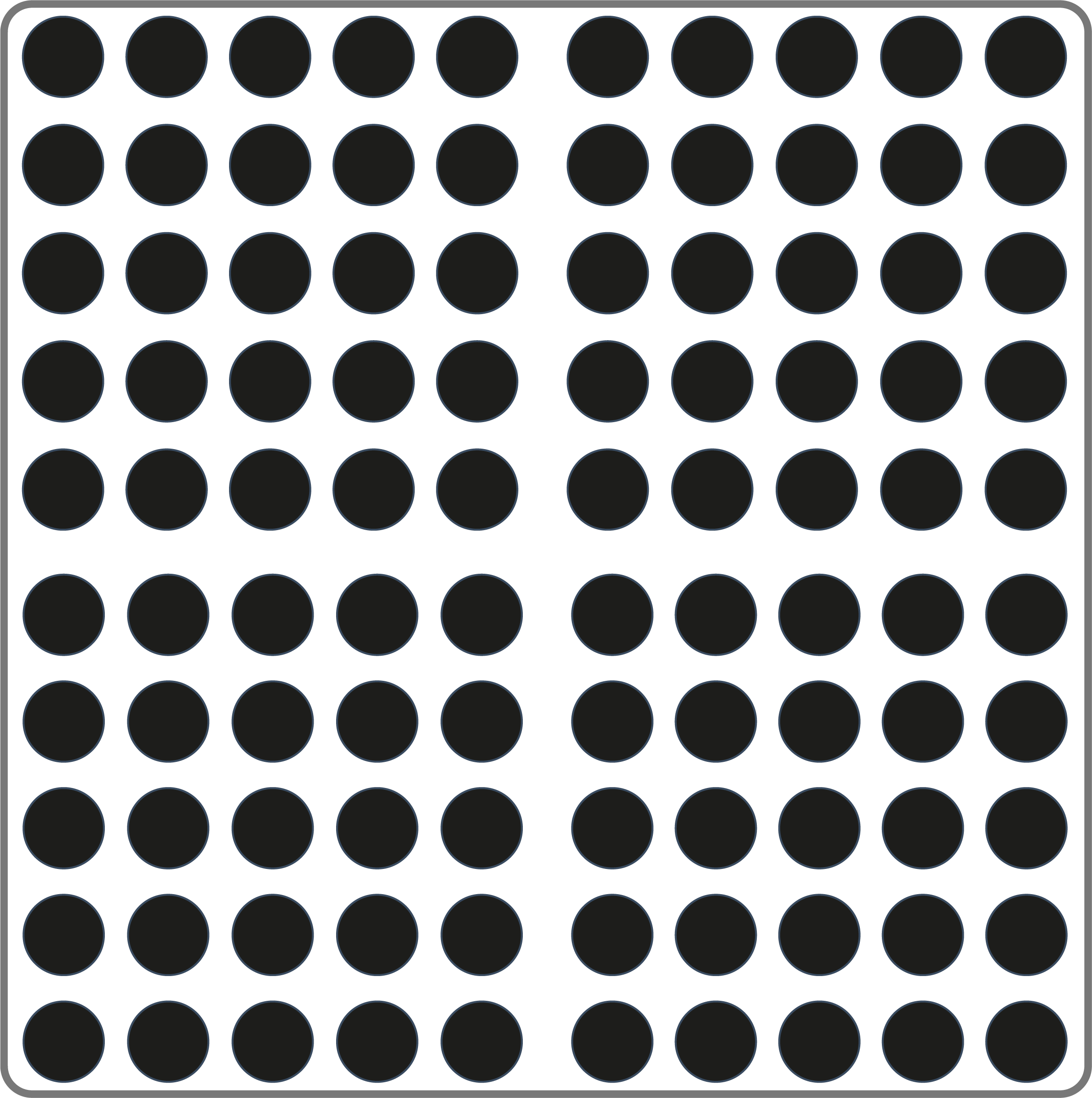 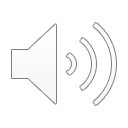 schrittweise Dividieren mit Rest
Achtundsiebzig kann nicht restlos durch fünf geteilt werden. Es bleibt ein Rest von 3.
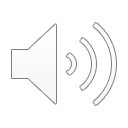 :
78    5 = 10 + 5 = 15  R3
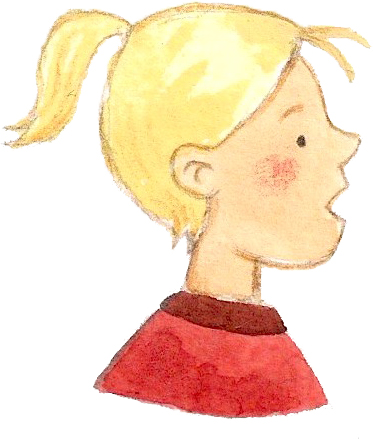 :
50     5 = 10
:
28     5 =  5  R3